Mer kraft fra Kjøttindustrien
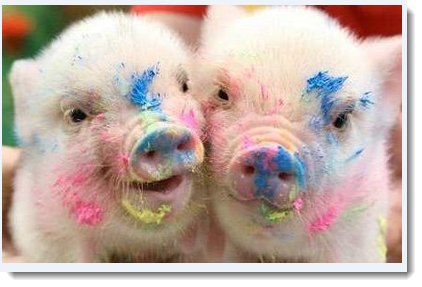 35 % av Nortura’s biomassen
3% av omsetning
Norilia er 100% eid datterselskap av Nortura
Plussprodukter !
Norilia er Nortura’s «redskap» på plussprodukter og et heleid datterselskaper
Produkter som kommer i tillegg og utgjør 35 % av Norturas biomasse  3-5 % av verdi 
1-10 øre i bedret dekningsbidrag på plussprodukter = 1,5 -15 mill kr/år for Nortura
Riktig behandlet gir de pluss i kassen !
Ergo – Plussprodukter !!!!!!!
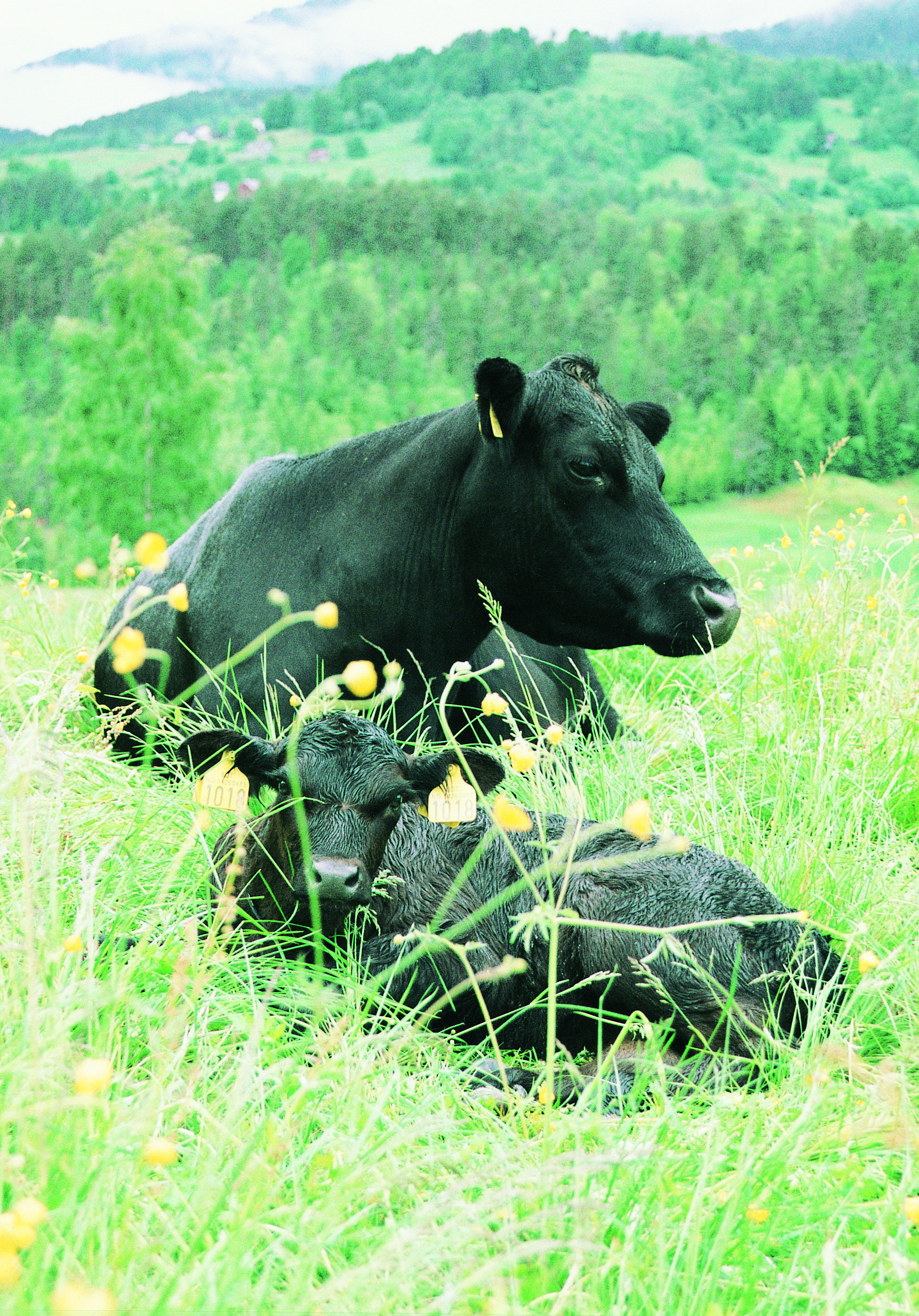 Hva er plussproduktene i Nortura
Årlig mottak i Nortura av levende biomasse ca 420 000t
Dagligvare, storhusholdning og industri «spiser» ca 270 000 t kjøtt- og eggprodukter = 65% 
Plussprodukter ca 150 000 tonn/år går til kjæledyrfôr, pelsdyrfôr og teknisk bruk = 35%
Plussproduktene utgjør ca 3% av omsetningen i Nortura og det skal vi løfte
[Speaker Notes: «Ei død ku er ei god ku»
Plussproduktene representerer  20-30 000 tonn proteiner og tilsvarende med fett
Matproduktene utgjør 50 000 tonn proteiner]
150 000 tonn råstoff på vei …. og 120 000 tonn grønne  produkter har stort potensiale
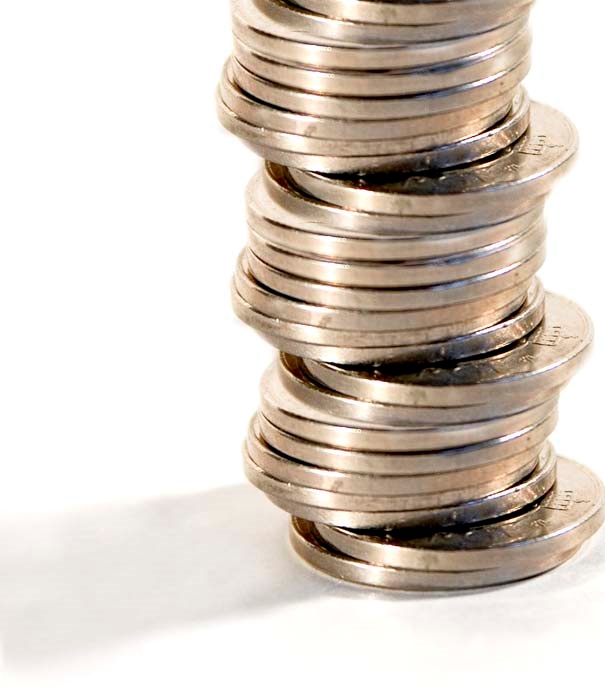 Norilia salg i tall 2014
Norilia samlet		615 mill kr
Hud og skinn		235 mill kr
Tarm Norsk Marked	 85 mill kr
Nutri			110 mill kr
Norsk Tarm Eksport	  25 mill kr
Ull				  45 mill kr
Scapo			115 mill kr
Resultat 2014  22 mill kr ink Scapo før skatt
Endringer som vil definere mulighetene
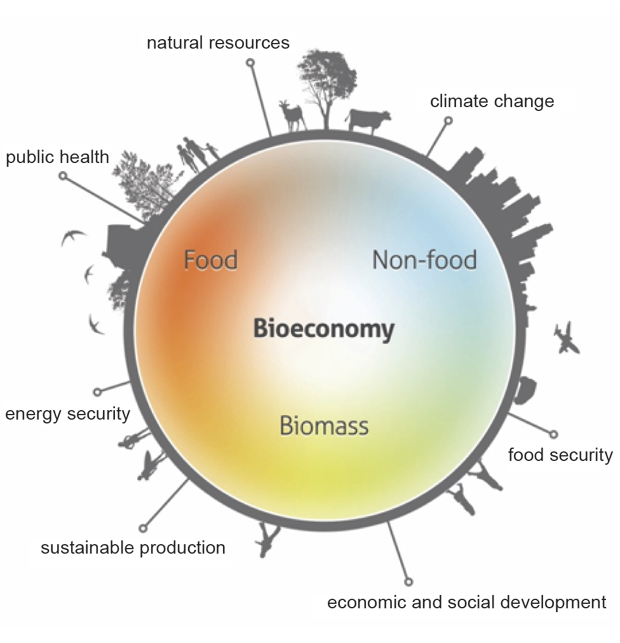 Befolkningsveksten vil definere behovene og markedene for mat og fôr
Norsk korn, kraftfôr og matkorn i 2034
Økende forbruk, kraftfôr og matkorn
Økt kornunderskudd
Fallende norsk kornproduksjon
Kilde: SLF, Norske Felleskjøp
Gjennom ny teknologi og prosesser kan vi øke foredlingsgrad  og utvikle unike produkter som åpner helt nye, mer høy-verdi marked og anvendelser
Verdipyramide –ubehandlet råvare
Verdipyramide  foredlet råvare
Prosess: 
Enzymer
Bakterier
Gjær
Fermentering
Konservering
Separering
Foredling
Raffinering
Inntekt
Høy inntekt
Human
Farmasi
Pet-food
Kosmetikk
Pelsdyr-fôr
Human og næringsmiddel
Kostnad
Mel- og fettproduksjon fôr
(Norsk Protein)
Tilskudd spesialfôr
Fôr og jordforbedring
Energi og kompost
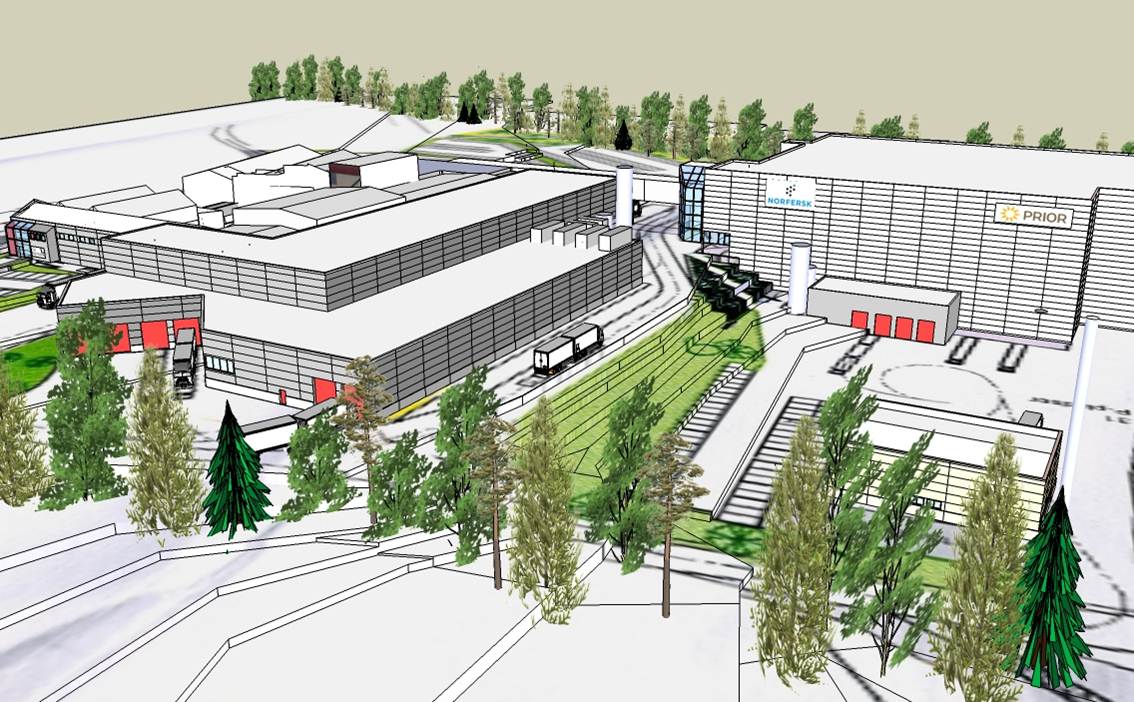 Nybygg Hærland
Biorafineri
Starten på eventyret ?
Bioraffinering er stikkordet –> plukke komplekst biologisk materiale fra hverandre i rene fraksjoner til bruk i fôr-,mat-, farmasi-,  og kjemisk industri
Rene fraksjoner har helt andre verdier enn blandede
Norilia har proteiner, fett og mineraler, men mangler «karbohydrater /sukker»
«Sukker» fra celluloserikt materiale (trevirke, alger) kan sammen med kan sammen  med våre produkter bioprosesseres til mat og fôr
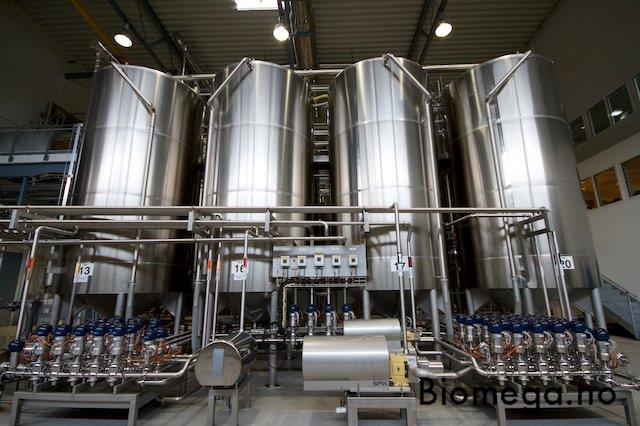 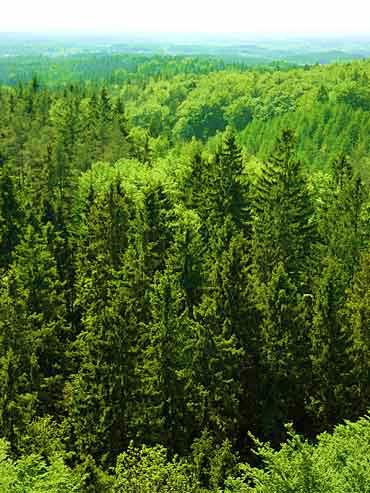 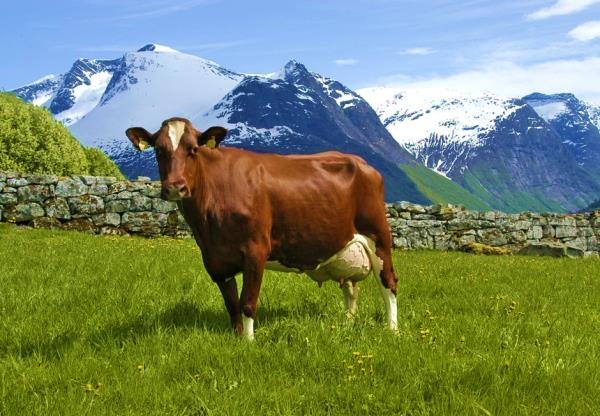 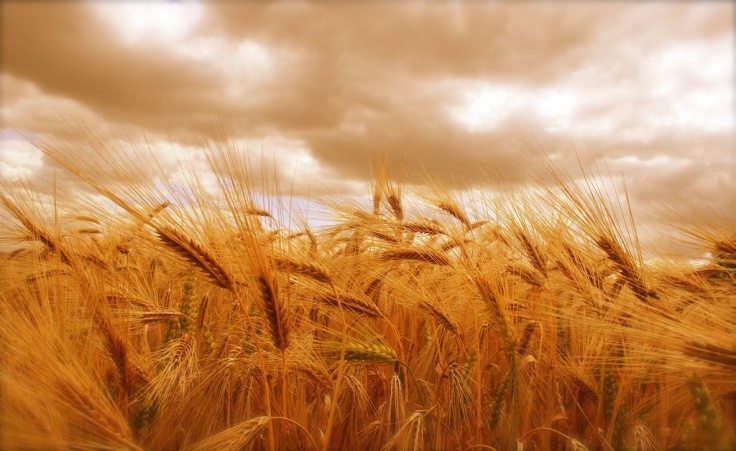 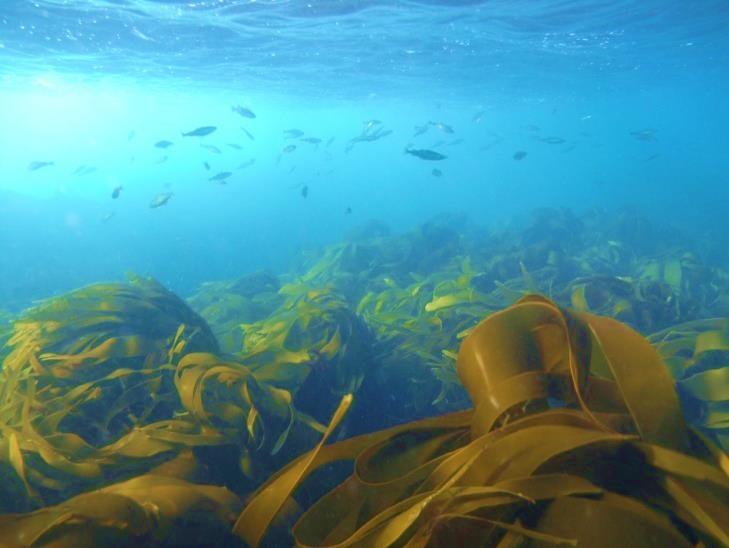 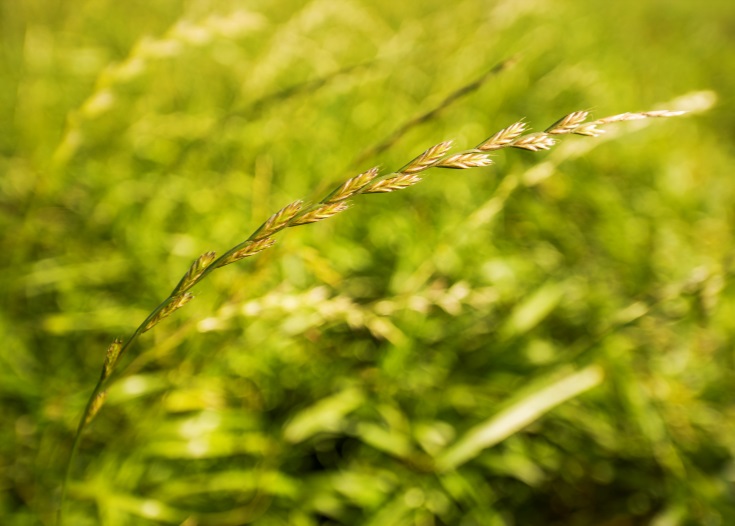 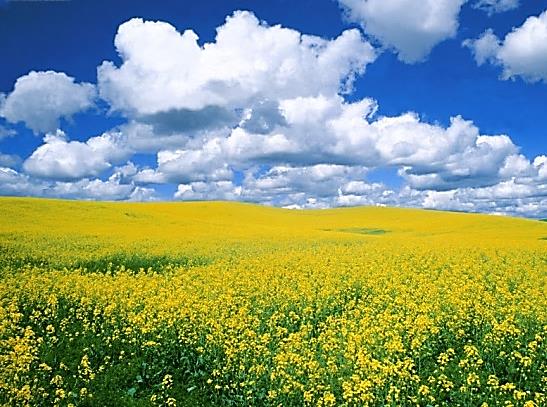 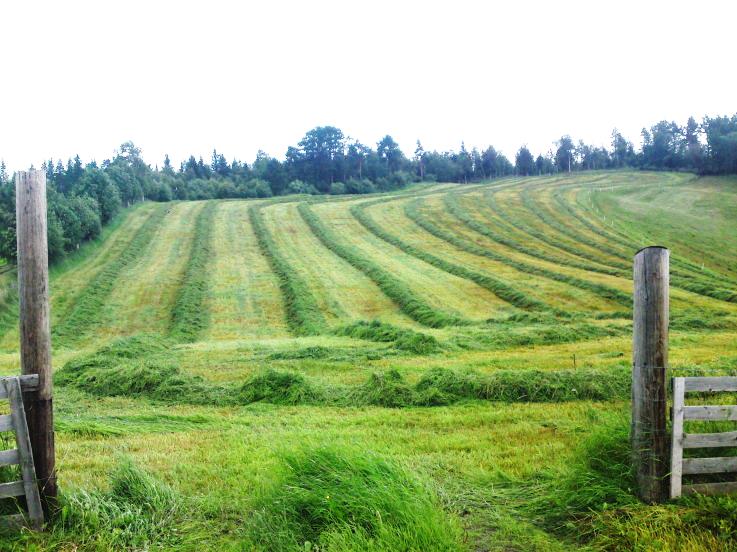 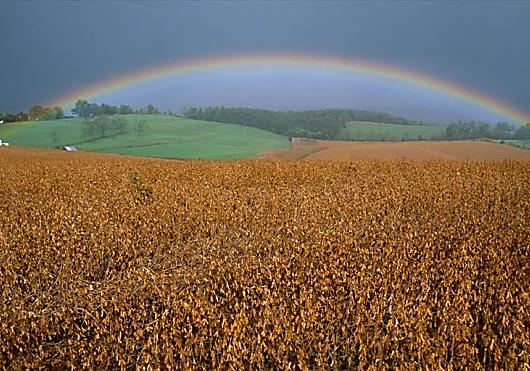